এই স্লাইডটি সম্মানিত শিক্ষকবৃন্দের জন্য। 
 তাই স্লাইডটি হাইড করে রাখা হয়েছে।
এই পাঠটি শ্রেণিকক্ষে উপস্থাপনের সময় প্রয়োজনীয় পরামর্শ প্রতিটি স্লাইডের নিচে অর্থাৎ Slide Note এ সংযোজন করা হয়েছে। আশা করি সম্মানিত শিক্ষকগণ পাঠটি উপস্থাপনের পূর্বে  উল্লেখিত Note দেখে নেবেন। F5 বোতাম চেপে স্লাইড সো তে যাবেন। শ্রেণিকক্ষে উপস্থাপনের পূর্বে পাঠ্য বই থেকে সংশ্লিষ্ট পাঠটি ভালোভাবে আয়ত্ব করে নেওয়া যেতে পারে।
স্বাগতম
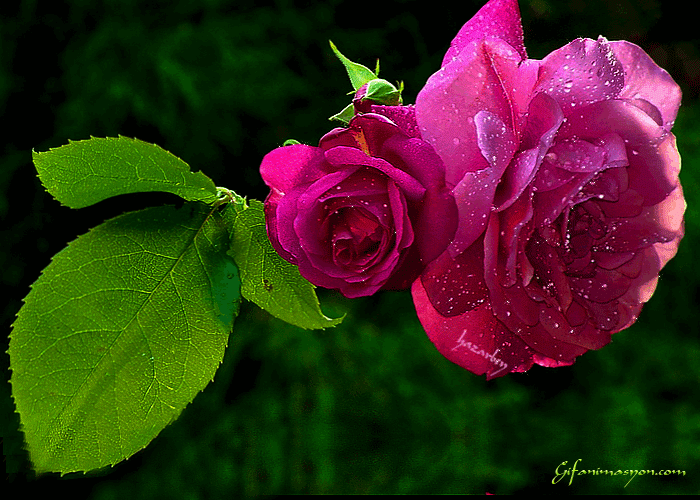 পরিচিতি
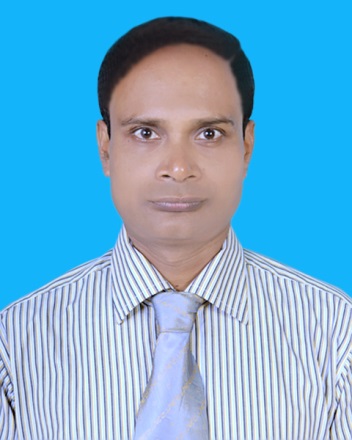 বিষয়- রসায়ন
শ্রেণি- নবম
অধ্যায়- তৃতীয়
সময়-৫০মিনিট
পরিমলেশ মল্লিক
সহকারী শিক্ষক 
ইকবাল হাই স্কুল,দিনাজপুর
মোঃ ০১৭৪৬-০১৮৮৭৩
[Speaker Notes: এই স্লাইডটি (পরিচিতি) শ্রেণিকার্যক্রম পরিচালনার সময় হাইড করে রাখা যেতে পারে।]
H
H
H
N
পরমানু
অনু
H
পদার্থকে ভাঙলে কী পাওয়া যায়?
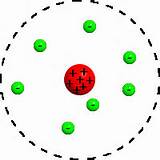 [Speaker Notes: পাঠ শিরোনাম শিক্ষার্থীদের কাছ থেকে বের করার জন্য স্লাইডে উল্লেখিত দৃশ্য দেখিয়ে সংশ্লিষ্ট প্রশ্নোত্তরের মাধ্যমে অথবা সংশ্লিষ্ট অন্য কোন ঘটনা প্রদর্শন করে  এ কাজটি করা যেতে পারে। কোন প্রশ্নের উত্তর সরাসরি না বলে দেয়াই ভালো । তবে শিক্ষক তাঁর নিজের মত করে পাঠ শিরোনাম বের করতে পারেন।  শিক্ষার্থীদের পর্যায়ক্রমে চিত্র প্রদর্শনের মাধ্যমে প্রশ্ন করা যেতে পারে - তাদের উত্তরের মাধ্যমে পাঠ ঘোষণার দিকে অগ্রসর হওয়া যেতে পারে।]
পরমাণুর মডেল
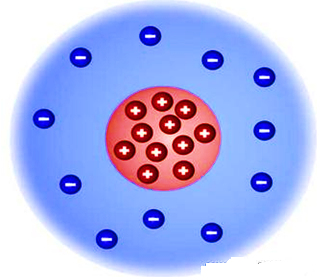 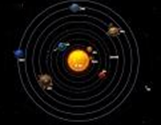 সৌর মডেল
রাদারফোর্ডের পরমাণুর মডেল
       পাঠঃ ৩.৯ (ক)
[Speaker Notes: পাঠ শিরোনাম শিক্ষার্থীদের কাছ থেকে বের করার জন্য স্লাইডে উল্লেখিত দৃশ্য দেখিয়ে সংশ্লিষ্ট প্রশ্নোত্তরের মাধ্যমে অথবা সংশ্লিষ্ট অন্য কোন ঘটনা প্রদর্শন করে  এ কাজটি করা যেতে পারে। কোন প্রশ্নের উত্তর সরাসরি না বলে দেয়াই ভালো। তবে শিক্ষক তাঁর নিজের মত করে পাঠ শিরোনাম ঘোষণা করতে পারেন।]
শিখনফল
এই পাঠ শেষে শিক্ষার্থীরা...
ক) পরমাণুর গঠন বর্ণনা করতে পারবে
খ)  রাদারফোর্ডের পরমাণু মডেলের প্রস্তাবনাগুলো ব্যাখ্যা 
করতে পারবে 
গ) প্রস্তাবিত মডেলের সীমাবদ্ধতা চিহ্নিত করতে পারবে।
[Speaker Notes: এই পাঠ শেষে কাঙ্খিত শিখনফলকে সামনে রেখে পাঠকে ধারাবাহিকভাবে পরিচালনার উদ্দেশ্যে এই স্লাইডটি রাখা হয়েছে।]
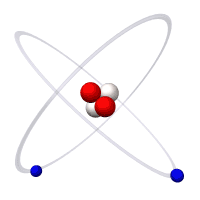 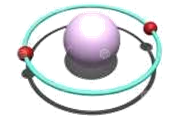 চিত্রটি কিসের?
হিলিয়াম নিউক্লিয়াস
[Speaker Notes: আজকের পাঠের প্রথম শিখনফল অর্জনের উদ্দেশ্যে এই স্লাইডটি প্রদর্শন করা হয়েছে।]
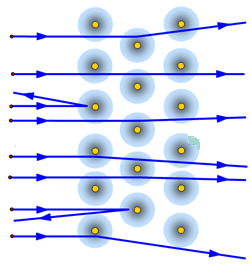 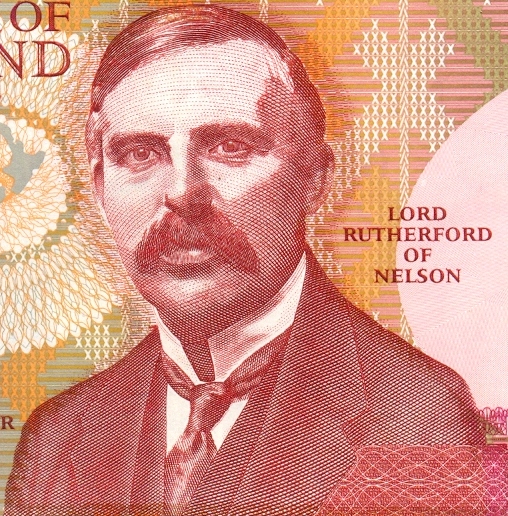 ইলেকট্রন
নিউক্লিয়াস
রাদারফোর্ড
[Speaker Notes: এই স্লাইডে পরমাণুর গঠণ সম্পর্কে আলোচনা অব্যাহত রাখা হয়েছে।  
চিত্রটি দেখিয়ে শিক্ষার্থীদের প্রশ্ন করে নাম জানা ও তাঁর অবদান সম্পর্কে বলতে বলা যেতে পারে।
১৯১১ খ্রিষ্টাব্দে আলফা কণা (হিলিয়াম নিউক্লিয়াস ) বিচ্ছুরণ পরীক্ষার সিদ্ধান্তের উপর ভিত্তি করে রাদারফোর্ড পরমাণুর গঠন সম্পর্কে একটি মডেল প্রদান করেন।]
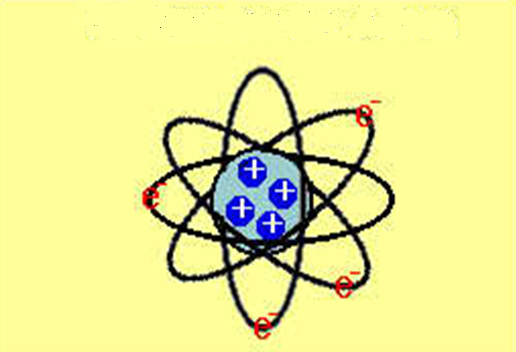 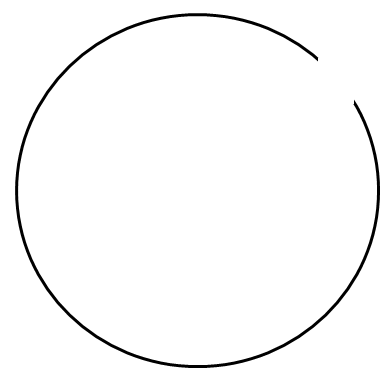 -
+
রাদারফোর্ডের পরমাণুর মডেল।
[Speaker Notes: এই স্লাইডে পরমাণুর গঠণ সম্পর্কে আলোচনা অব্যাহত রাখা হয়েছে।]
প্রস্তাবনা-১
  পরমাণুর কেন্দ্রস্থলে একটি ধনাত্মক আধানবিশিষ্ট ভারী বস্তু বিদ্যমান। এই ভারী বস্তুই পরমাণুর কেন্দ্র বা নিউক্লিয়াস । নিউক্লিয়াসে পরমাণুর সমস্ত ধনাত্মক আধান ও প্রায় সমস্ত ভর কেন্দ্রীভূত।
নিউক্লিয়াস
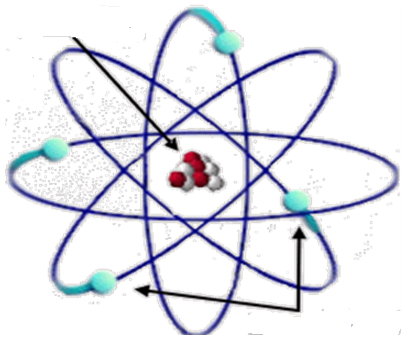 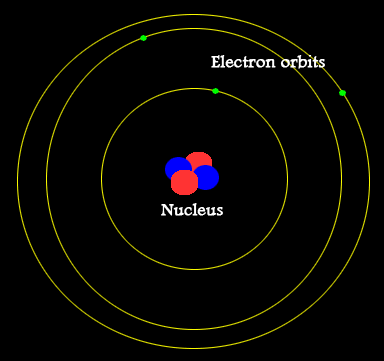 ইলেকট্রন
পরমাণুর মৌলিক কণিকাসমূহ পর্যবেক্ষণ
নিউট্রন
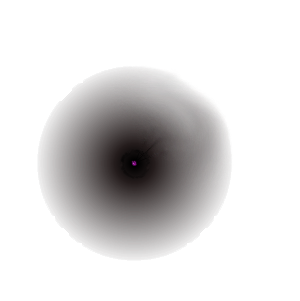 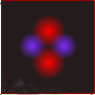 নিউক্লিয়াস
প্রোটন
ইলেকট্রন
[Speaker Notes: পরমাণুর কণিকাগুলোর পরিচিতি প্রদর্শনের পূর্বে প্রশ্নের মাধ্যমে জানা যেতে পারে।]
পরমাণুতে মৌলিক কণিকাসমূহের অবস্থান
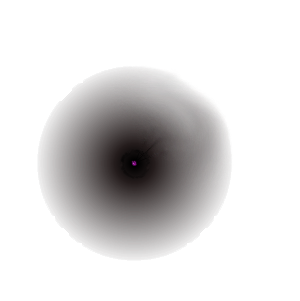 অনুমোদিত কক্ষপথ
ইলেকট্রন(e-)
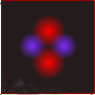 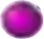 নিউট্রন
প্রস্তাবনা-২
 পরমাণু বিদ্যুৎ নিরপেক্ষ। নিউক্লিয়াসের ধনাত্মক আধানযুক্ত প্রোটন সংখ্যার সমান ঋণাত্মক আধানযুক্ত ইলেকট্রন পরমাণুর নিউক্লিয়াসকে পরিবেষ্টন করে রাখে।
প্রোটন
নিউক্লিয়াস
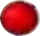 [Speaker Notes: আধান কি তার ধরণা নেওয়ার পর পরমাণুর কণিকাগুলো কোনটি কোন আধান যুক্ত  তার ব্যাখ্যা শিক্ষার্থীদের কাছে প্রশ্নের মাধ্যমে জানা যেতে পারে। প্রয়োজনে তাদের
 সহযোগীতা করা যেতে পারে।]
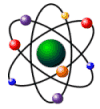 নিউক্লিয়াসের চারিদিকে ইলেকট্রনের ঘূর্ণন
প্রস্তাবনা-৩
 সৌরজগতের সূর্যের চারিদিকে ঘূর্ণায়মান গ্রহসমূহের মতো পরমাণুর ইলেকট্রনগুলো নিউক্লিয়াসের চারিদিকে অবিরাম ঘু্রছে।
জোড়ায় কাজ
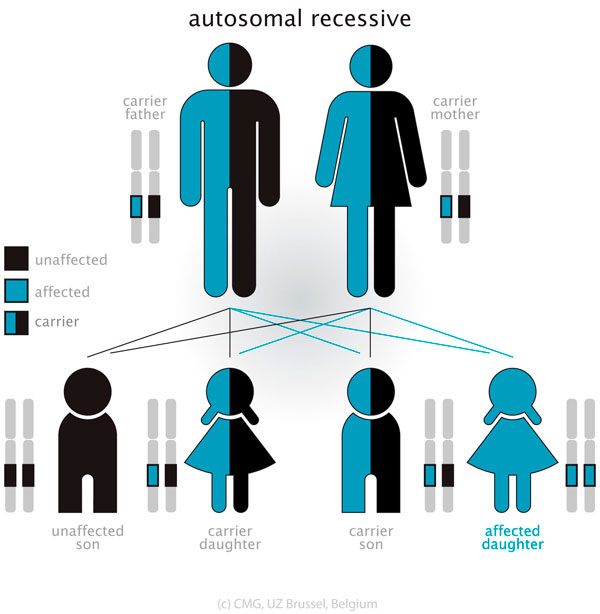 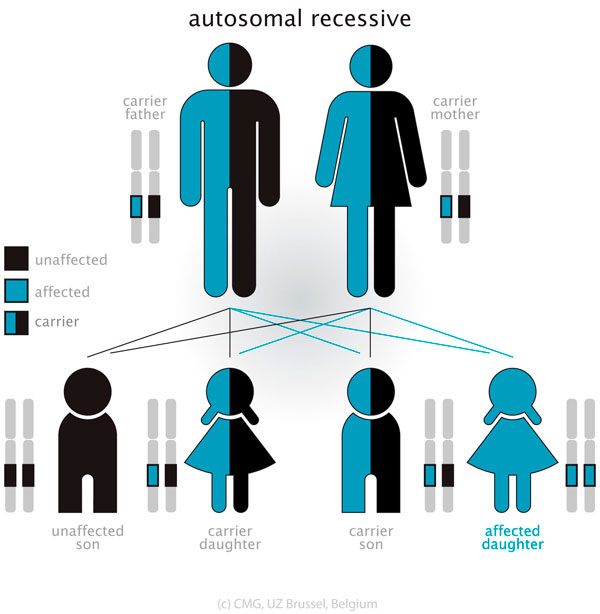 সাধারণত পরমাণু বৈদ্যুতিকভাবে নিরপেক্ষ হয় কেন ?
চিত্রের মাধ্যমে পরমাণুর বিভিন্ন ধরনের কণিকার অবস্থান দেখাও।
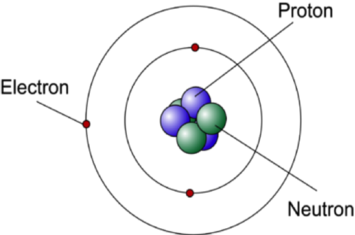 তোমাদের উত্তরটি মিলিয়ে নাও
[Speaker Notes: এই স্লাইডে জোড়ায় কাজের মাধ্যমে শিক্ষার্থীদের দ্বিতীয় শিখনফল অর্জিত হলো কি-না  তা যাচাই করার চেষ্টা করা  হয়েছে। এখানে শিক্ষার্থীদেরকে ২ জনের দলে ভাগ করে নিতে পারেন।]
সীমাবদ্ধতাসমূহ
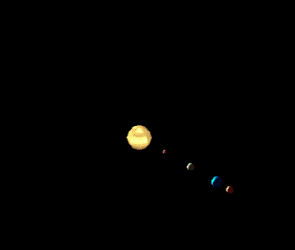 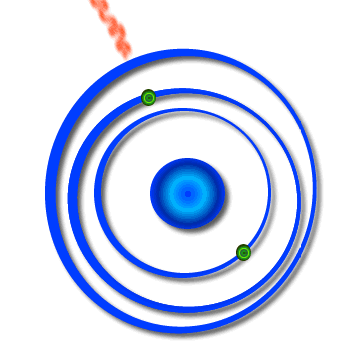 ১। সৌরজগতের গ্রহসমূহ সামগ্রিকভাবে আধানবিহীন।	ইলেকট্রনসমূহ আধানযুক্ত।
সীমাবদ্ধতাসমূহ
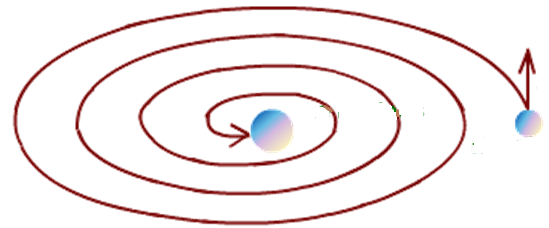 ২।  আধানযুক্ত বস্তু বৃত্তাকার পথে ঘুরতে থাকলে ক্রমাগত শক্তি বিকিরণ করবে এবং 
ইলেকট্রনসমূহ শক্তি হারাতে হারাতে নিউক্লিয়াসে প্রবেশ করবে। অথচ পরমাণু হতে ক্রমাগত
শক্তি বিকিরণ বা ইলেকট্রনের নিউক্লিয়াসে প্রবেশ কখনই ঘটে না।
সীমাবদ্ধতাসমূহ
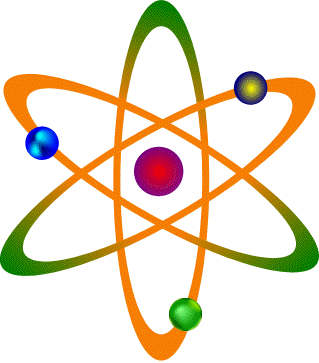 ৩। পরমাণুর বর্ণালি গঠণের কোনো সূষ্ঠু ব্যাখ্যা এ মডেল দিতে পারে না ।
সীমাবদ্ধতাসমূহ
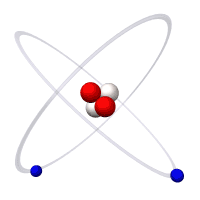 ৪। আবর্তনশীল ইলেকট্রনের কক্ষপথের আকার ও আকৃতি সম্বন্ধে কোনো ধারণা এ মডেল
 দিতে পারে না।
সীমাবদ্ধতাসমূহঃ
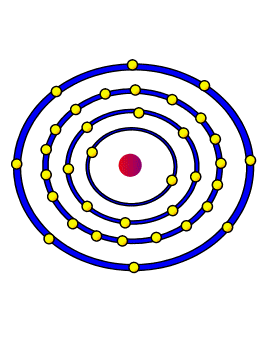 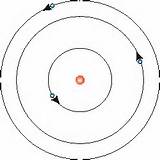 ৫। একাধিক ইলেকট্রনবিশিষ্ট পরমাণুতে ইলেকট্রনগুলো কীভাবে পরিভ্রমণ করে তার কোনো
উল্লেখ এ মডেলে নেই।
দলগত কাজ
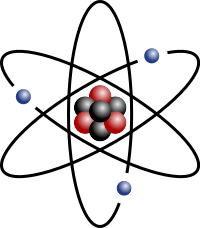 চিত্র- ১
রাদারফোর্ডের পরমাণু মডেলের প্রতিটি প্রস্তাবনা ভালোভাবে বিশ্লেষণ কর এবং কী কী সীমাবদ্ধতা পেলে লিখ।
[Speaker Notes: এই স্লাইডে দলীয় কাজের মাধ্যমে শিক্ষার্থীদের দ্বিতীয় ও তৃতীয় শিখনফল অর্জিত হলো কি-না  তা যাচাই করার চেষ্টা করা  হয়েছে।]
মূল্যায়ন
রাদারফোর্ডের পরমাণু মডেলের ভিত্তি কী?
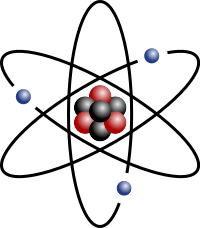 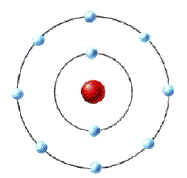 চিত্র- ১
চিত্র- ২
চিত্র দুটির মধ্যে কোনটি সৌরমন্ডলকে সমর্থন করে?
রাদারফোর্ডের পরমাণু মডেল অনুসারে নিউক্লিয়াস ও ইলেকট্রনের
মধ্যে কোন দুটি বল পরস্পর সমান ও বিপরীত মুখী ?
[Speaker Notes: সামগ্রিকভাবে পাঠটি মূল্যায়ন করার উদ্দেশ্যে স্লাইডে প্রদর্শিত প্রশ্নগুলি করতে পারেন বা ভিন্ন আঙ্গিকেও কাজটি করা যেতে পারে ।প্রশ্নগুলোর সমাধান পরবর্তী স্লাইডে সংযোজন করা হয়েছে, শিক্ষার্থীদের উত্তরগুলো তার সাথে মিলিয়ে নেওয়ার কথা বলা যেতে পারে।]
উত্তরগুলো তোমাদের খাতার সঙ্গে মিলিয়ে নাও
রাদারফোর্ডের পরমাণু মডেলের ভিত্তি হল আলফা কণা বিছুরণ পরীক্ষা।
১ নং চিত্রটি  রাদারফোর্ডের পরমাণু গঠন সম্পর্কিত সৌরমন্ডলকে সমর্থন করে।
স্থির বৈদ্যুতিক আকর্ষণ বল এবং ঘুর্ণায়মান ইলেকট্রনের কেন্দ্র বিমুখী বল
 পরস্পর সমান ও বিপরীত মুখী ।
বাড়ির কাজ
“পরমাণুর সকল ধনাত্মক আধান এবং প্রায় সম্পূর্ণ ভর নিউক্লিয়াসে কেন্দ্রীভূত” – বিশ্লেষণ কর।
[Speaker Notes: গুরুত্বপূর্ণ শব্দঃ
আলফা কণা
বিচ্ছুরণ
আবর্তনশীল]
ধন্যবাদ
[Speaker Notes: বোর্ডের লিখা মুছে  শিক্ষার্থীদের সুস্বাস্থ্য কামনা করে ধন্যবাদ দিয়ে শ্রেণিকক্ষ ত্যাগ করা যেতে পারে।]
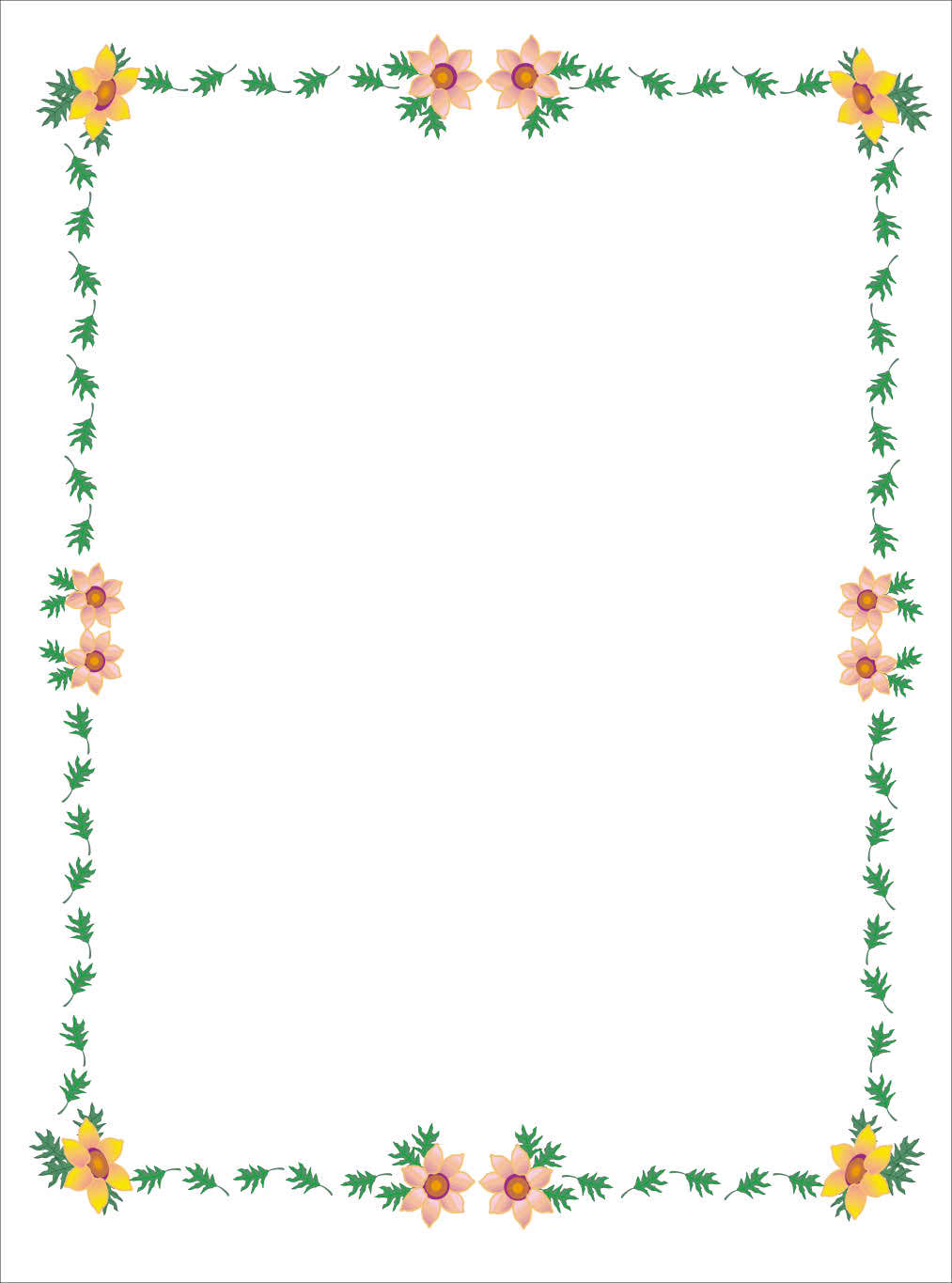 কৃতজ্ঞতা স্বীকার
শিক্ষা মন্ত্রণালয়, মাউশি, এনসিটিবি ও এটুআই-এর সংশ্লিষ্ট কর্মকর্তাবৃন্দ
এবং কন্টেন্ট সম্পাদক হিসেবে যাঁদের নির্দেশনা, পরামর্শ ও তত্ত্বাবধানে এই মডেল কন্টেন্ট সমৃদ্ধ হয়েছে তারা হলেন-
জনাব সামসুদ্দিন আহমেদ তালুকদার, প্রভাষক, টিটিসি, কুমিল্লা